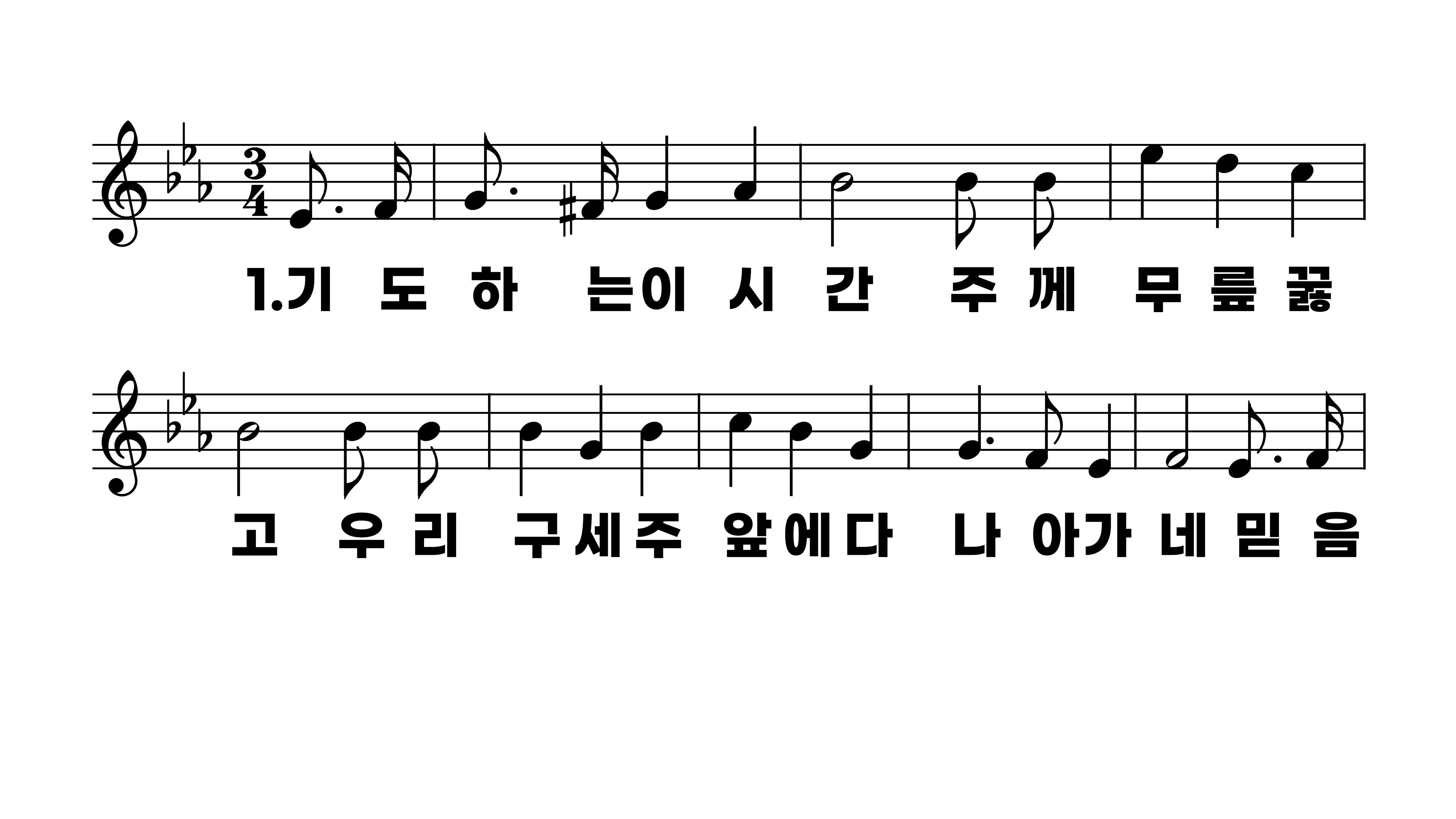 361장 기도하는 이 시간
1.기도하는이
2.기도하는이
3.기도하는이
4.기도하는이
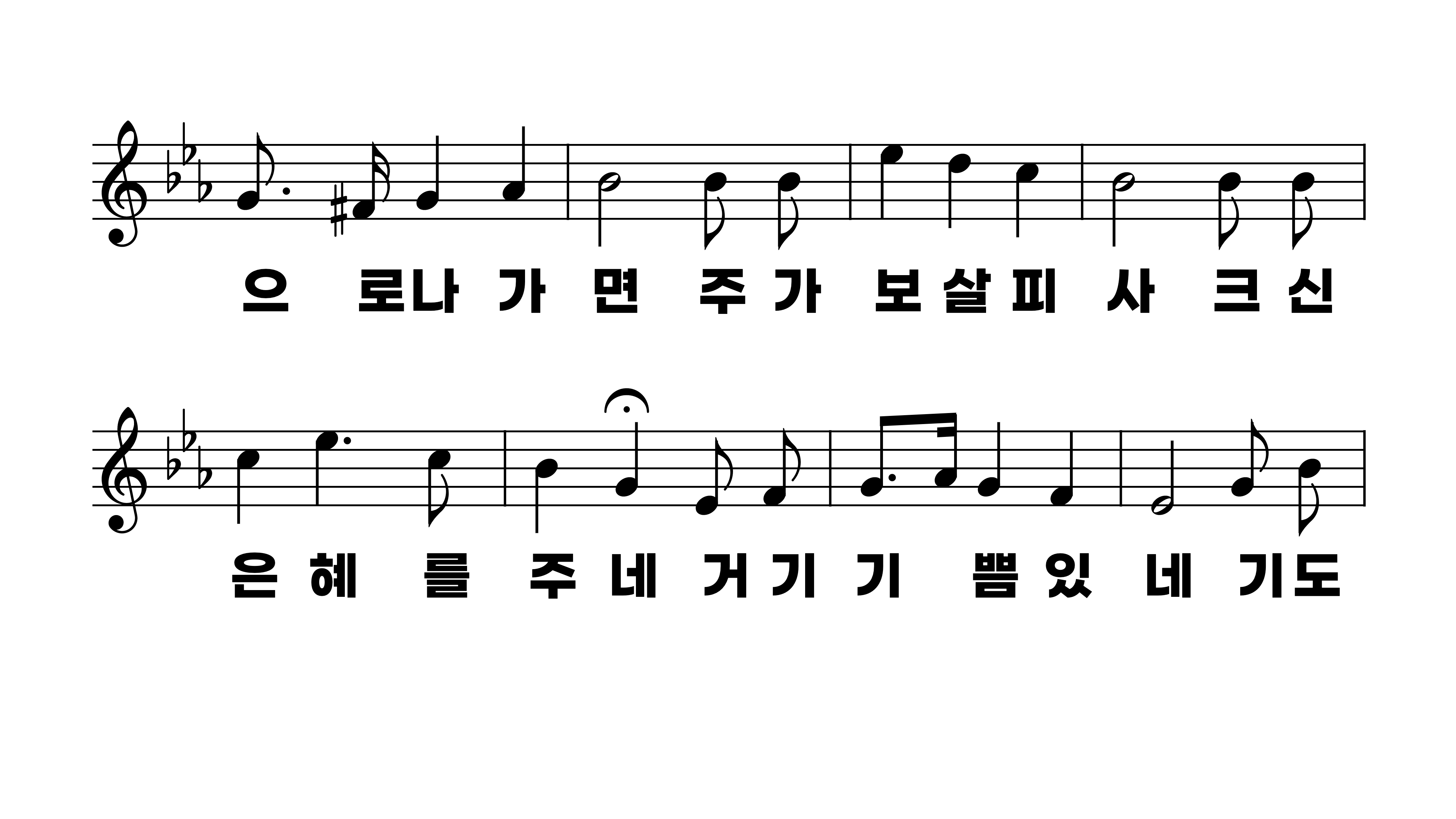 361장 기도하는 이 시간
1.기도하는이
2.기도하는이
3.기도하는이
4.기도하는이
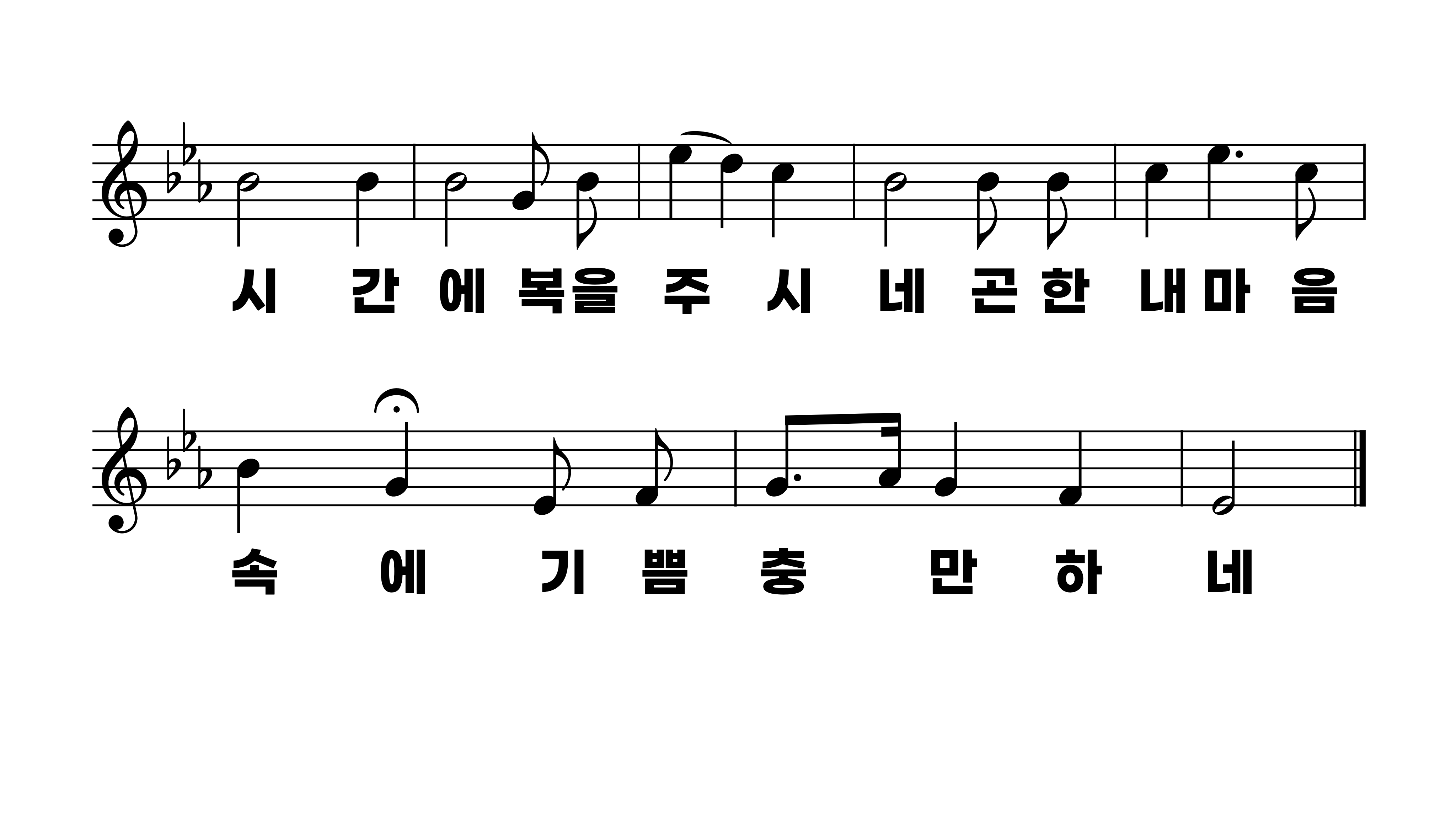 361장 기도하는 이 시간
1.기도하는이
2.기도하는이
3.기도하는이
4.기도하는이
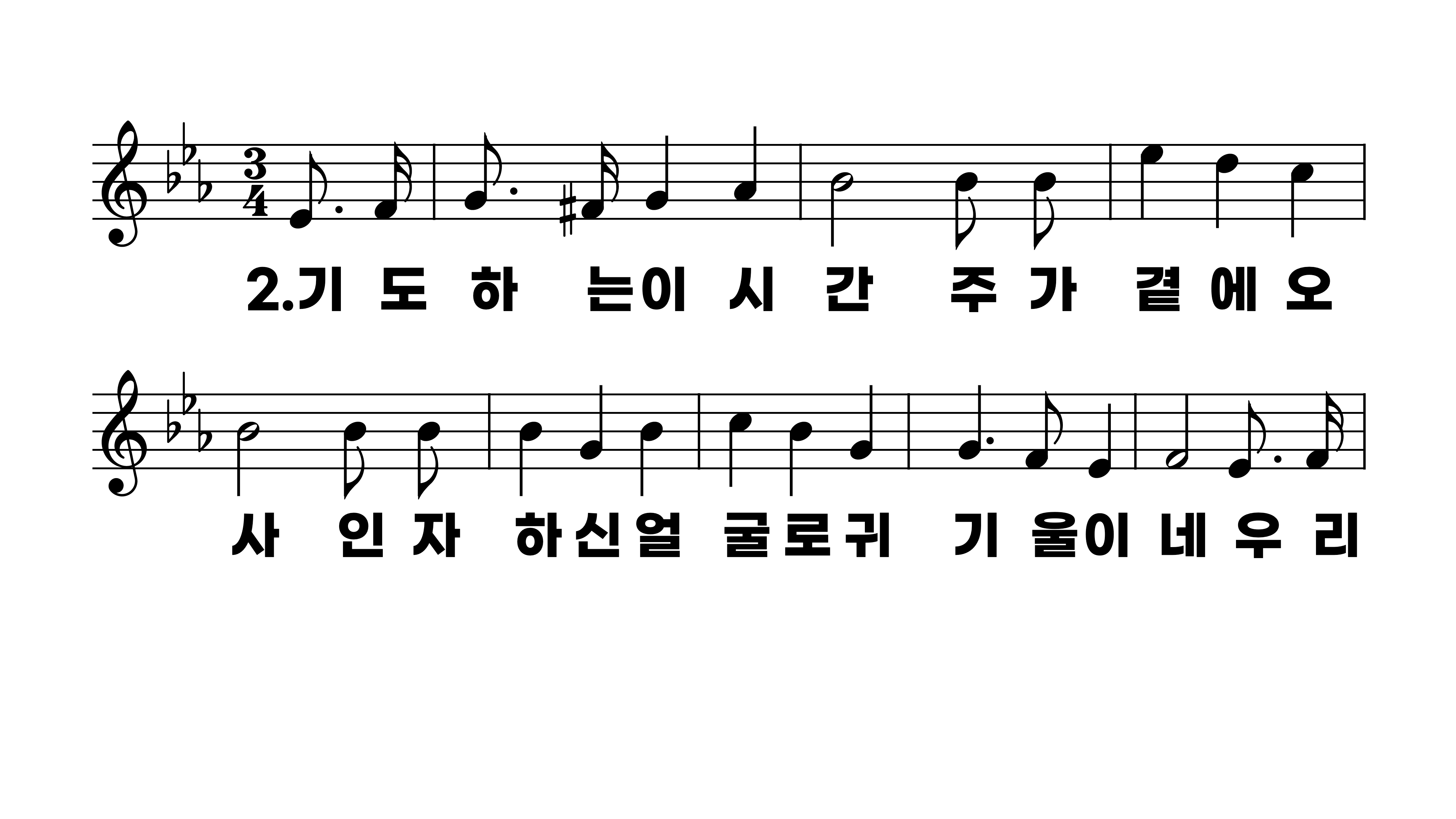 361장 기도하는 이 시간
1.기도하는이
2.기도하는이
3.기도하는이
4.기도하는이
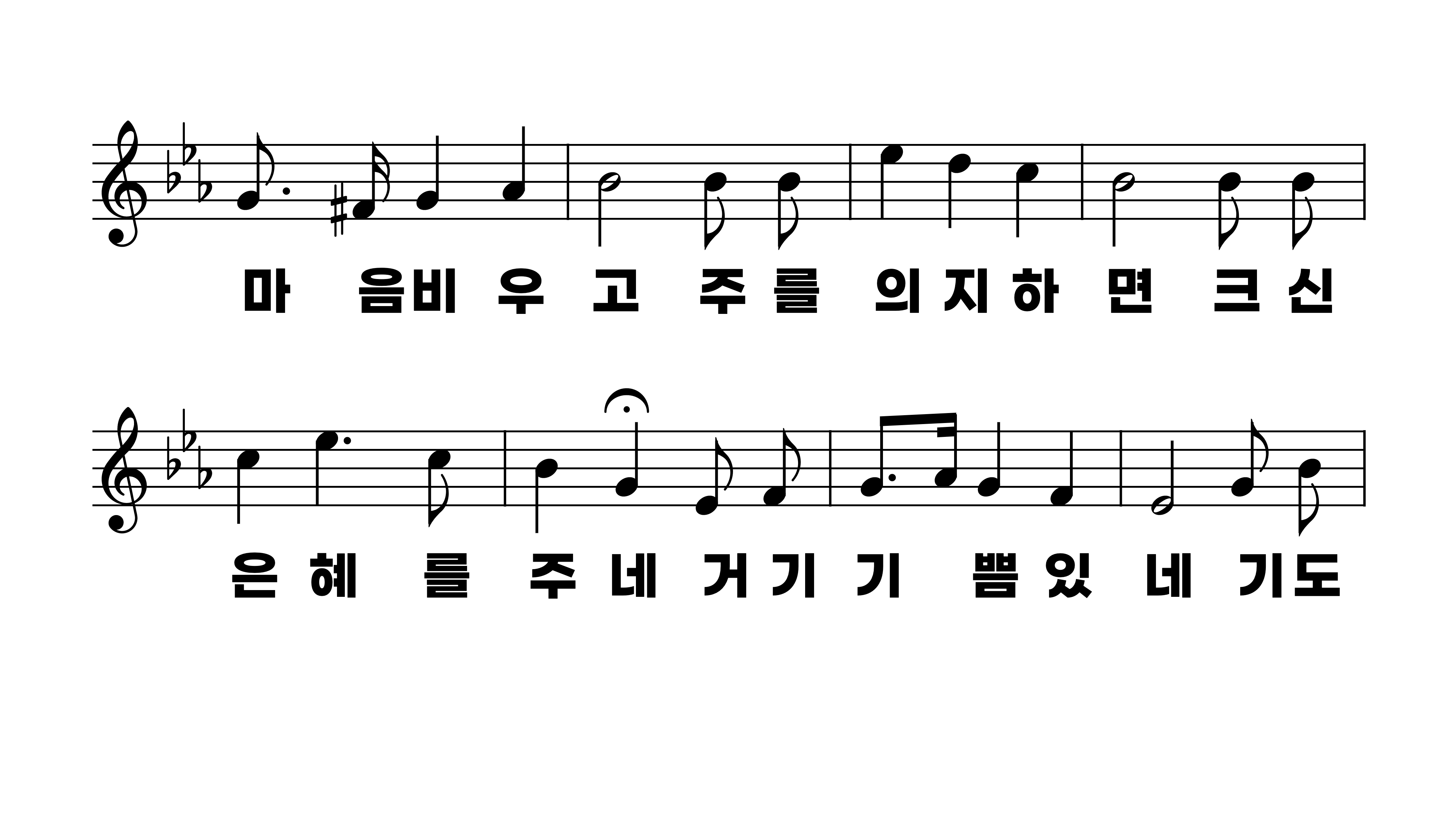 361장 기도하는 이 시간
1.기도하는이
2.기도하는이
3.기도하는이
4.기도하는이
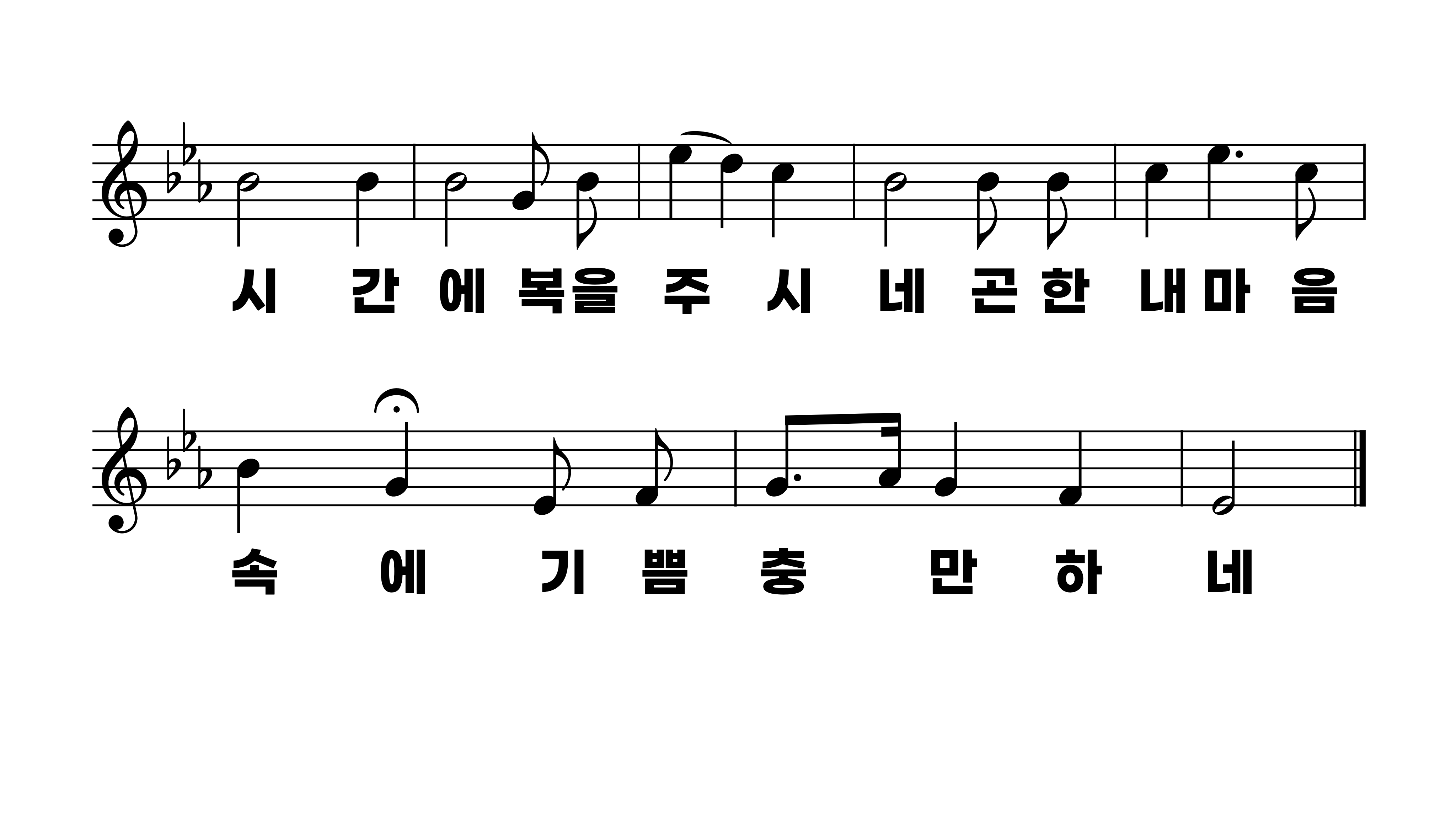 361장 기도하는 이 시간
1.기도하는이
2.기도하는이
3.기도하는이
4.기도하는이
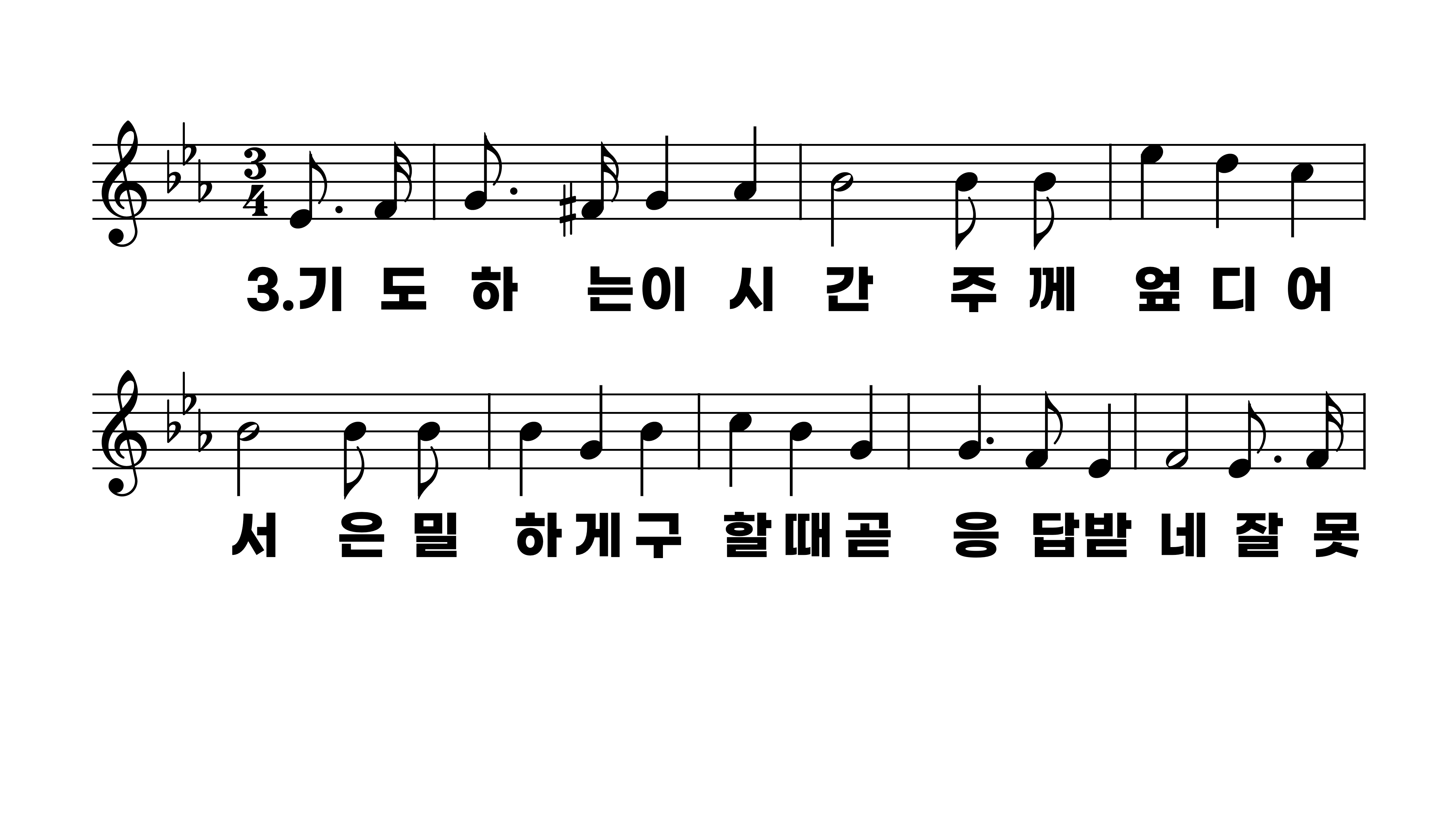 361장 기도하는 이 시간
1.기도하는이
2.기도하는이
3.기도하는이
4.기도하는이
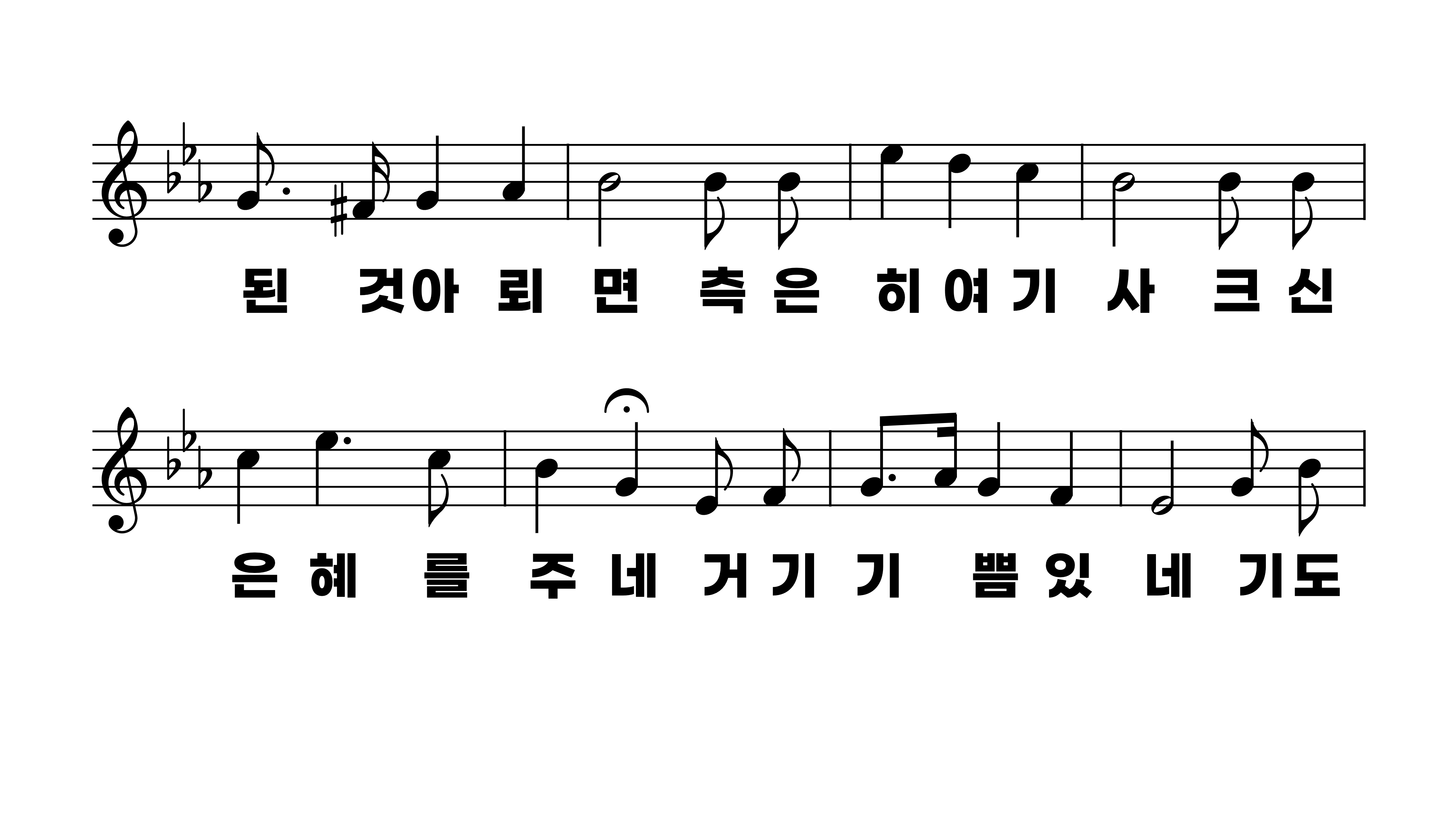 361장 기도하는 이 시간
1.기도하는이
2.기도하는이
3.기도하는이
4.기도하는이
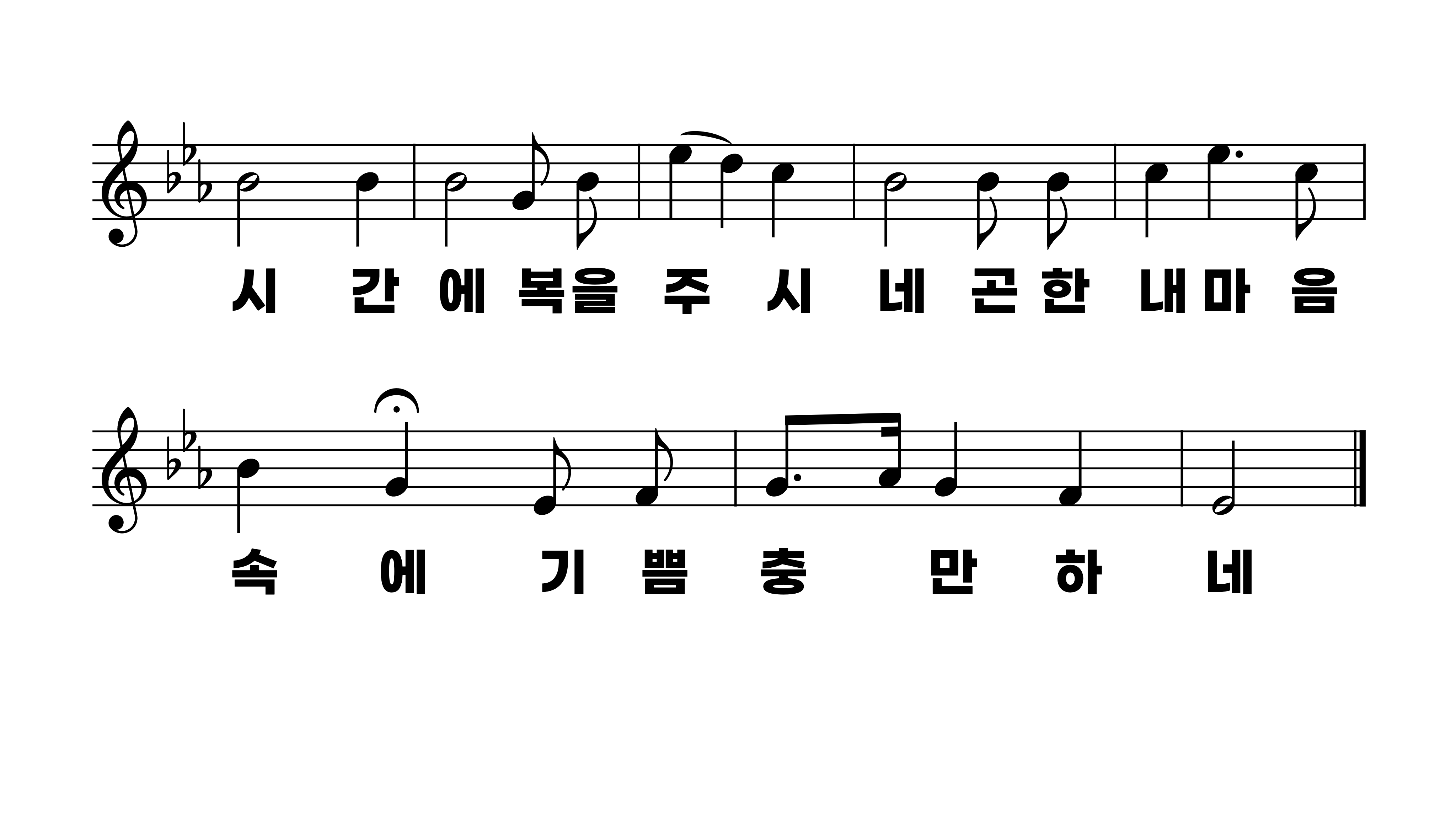 361장 기도하는 이 시간
1.기도하는이
2.기도하는이
3.기도하는이
4.기도하는이
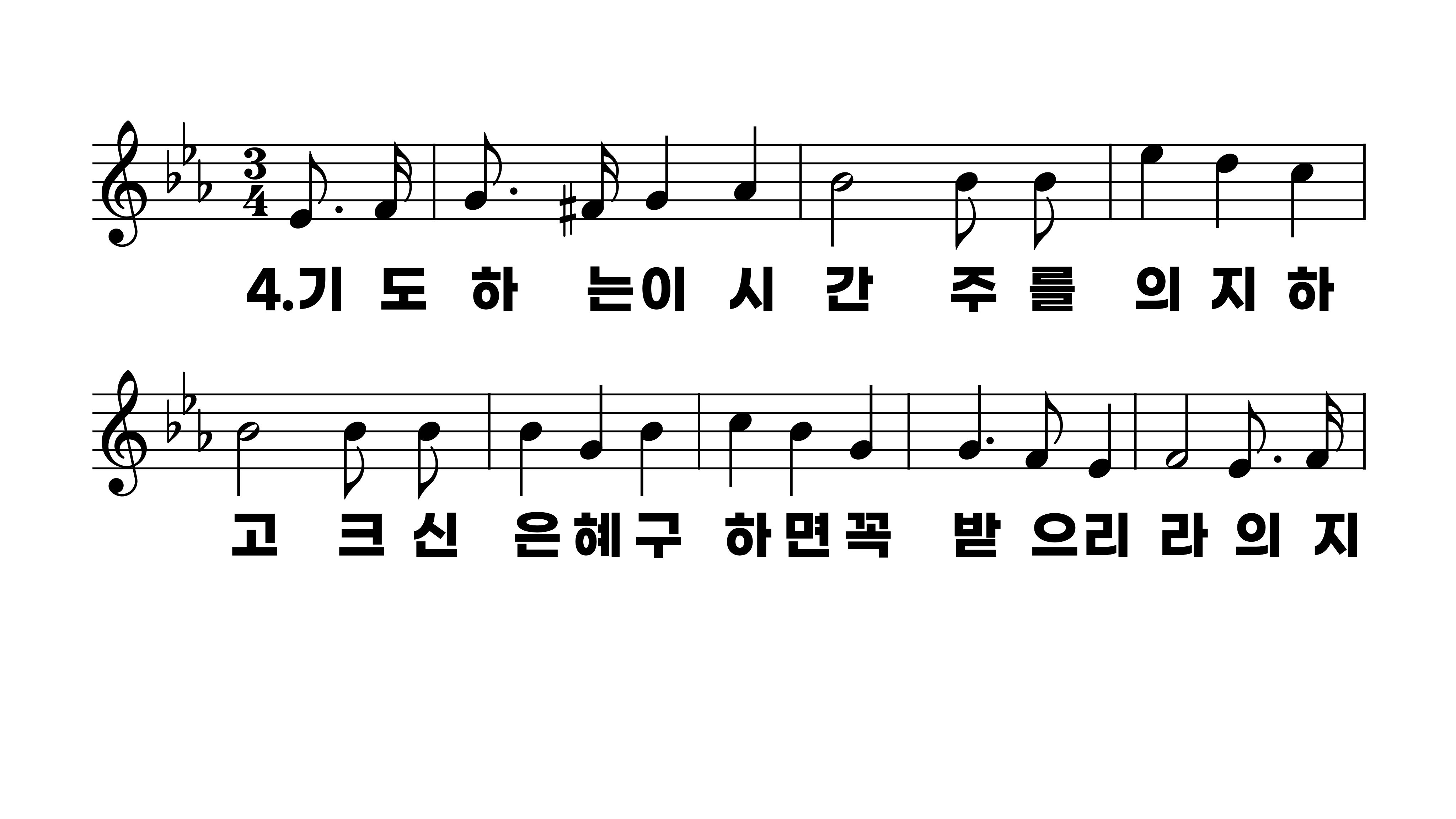 361장 기도하는 이 시간
1.기도하는이
2.기도하는이
3.기도하는이
4.기도하는이
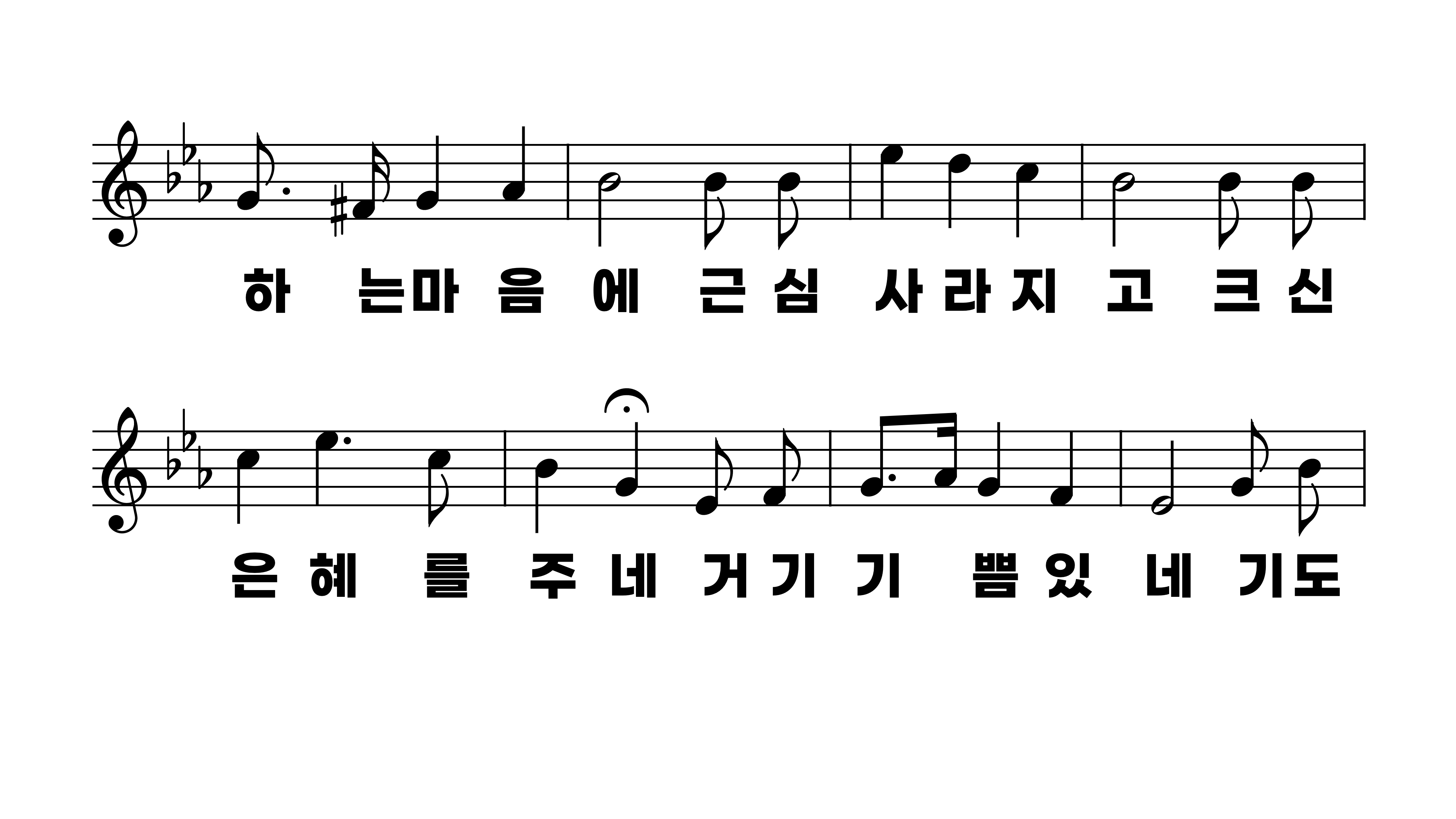 361장 기도하는 이 시간
1.기도하는이
2.기도하는이
3.기도하는이
4.기도하는이
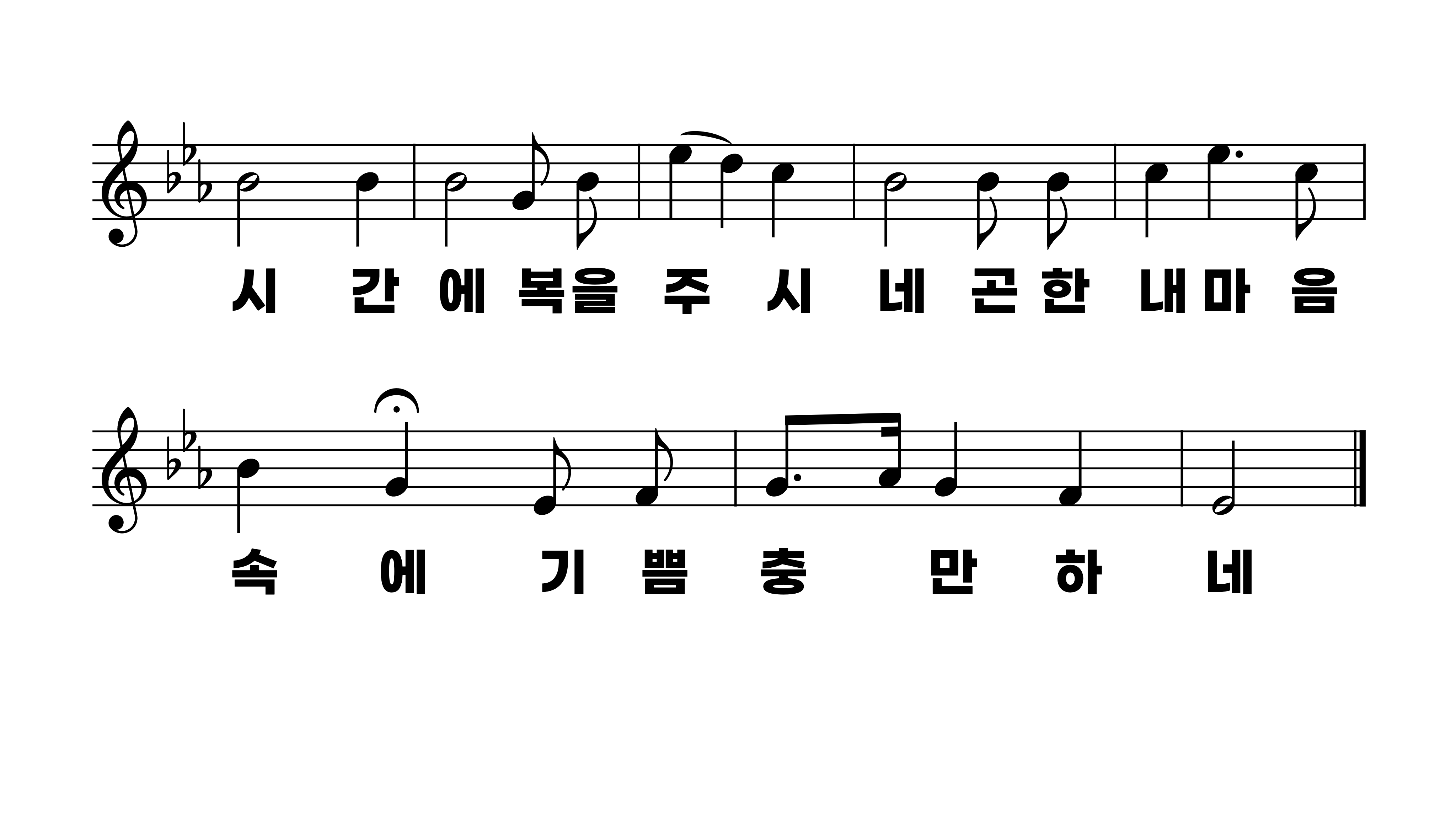 361장 기도하는 이 시간
1.기도하는이
2.기도하는이
3.기도하는이
4.기도하는이